Händelse
Så gör du
Logg in på goteborg.se
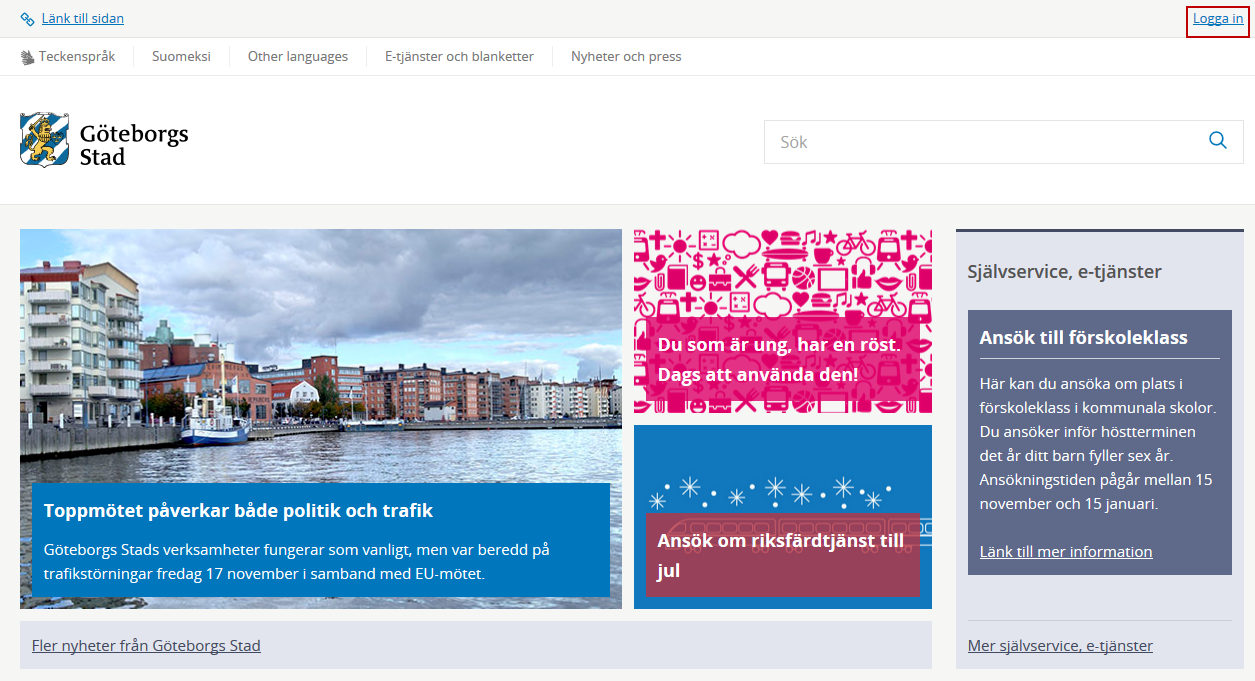 2
Surfa in på goteborg.se/handelse
http://goteborg.se/handelse
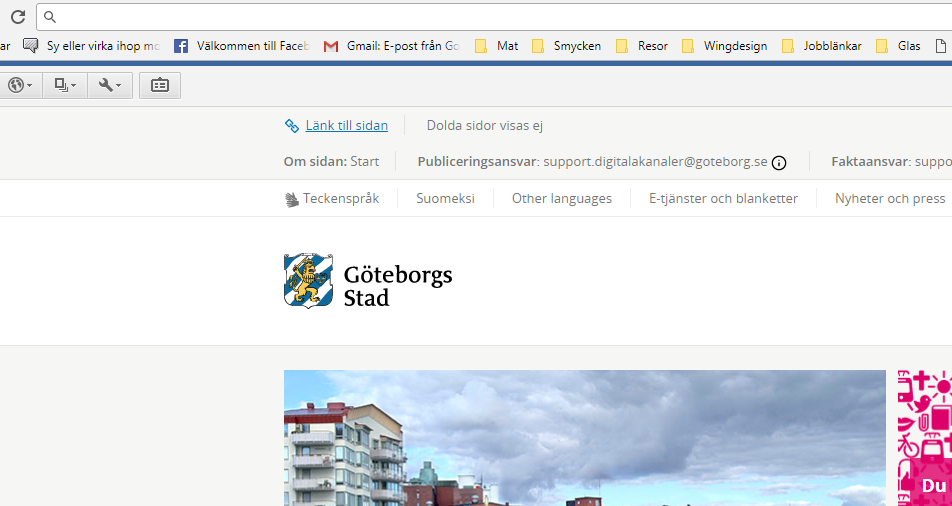 3
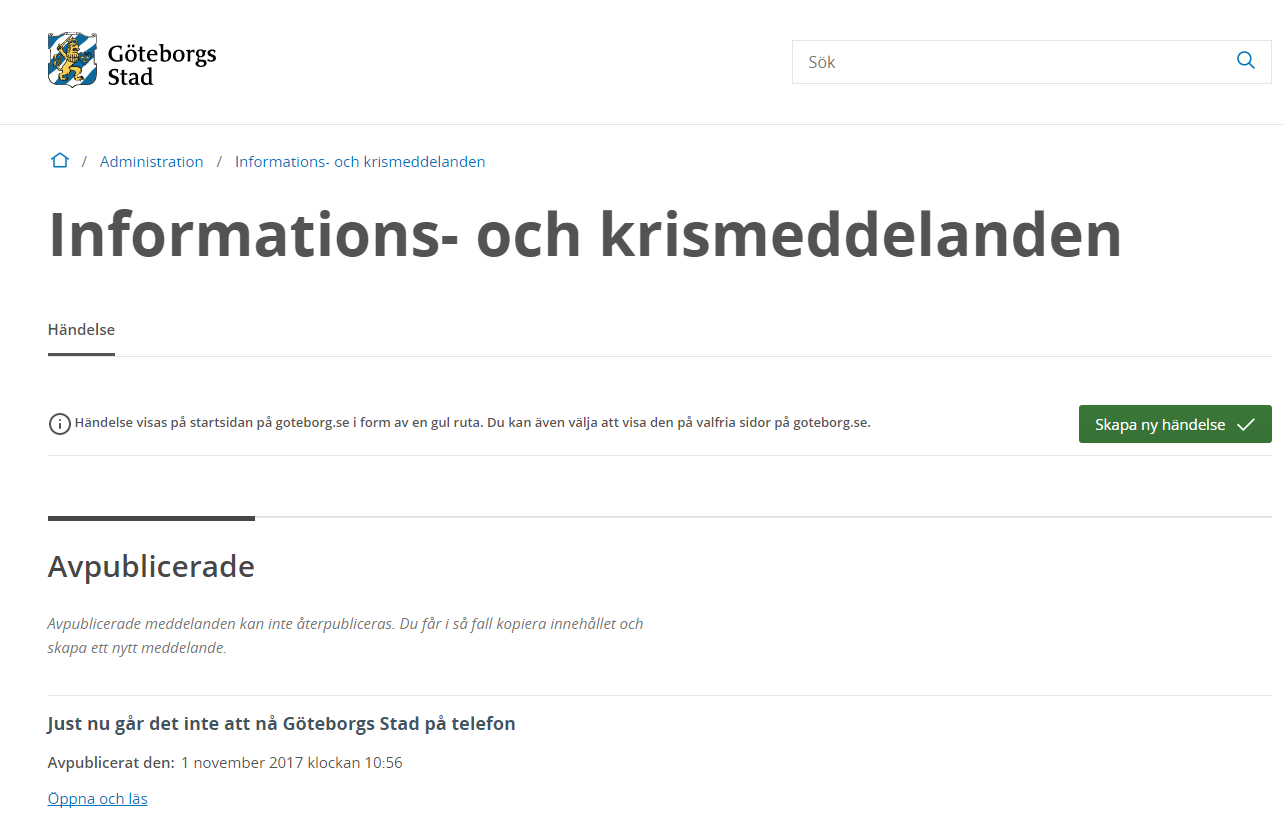 Skapa ny händelse
4
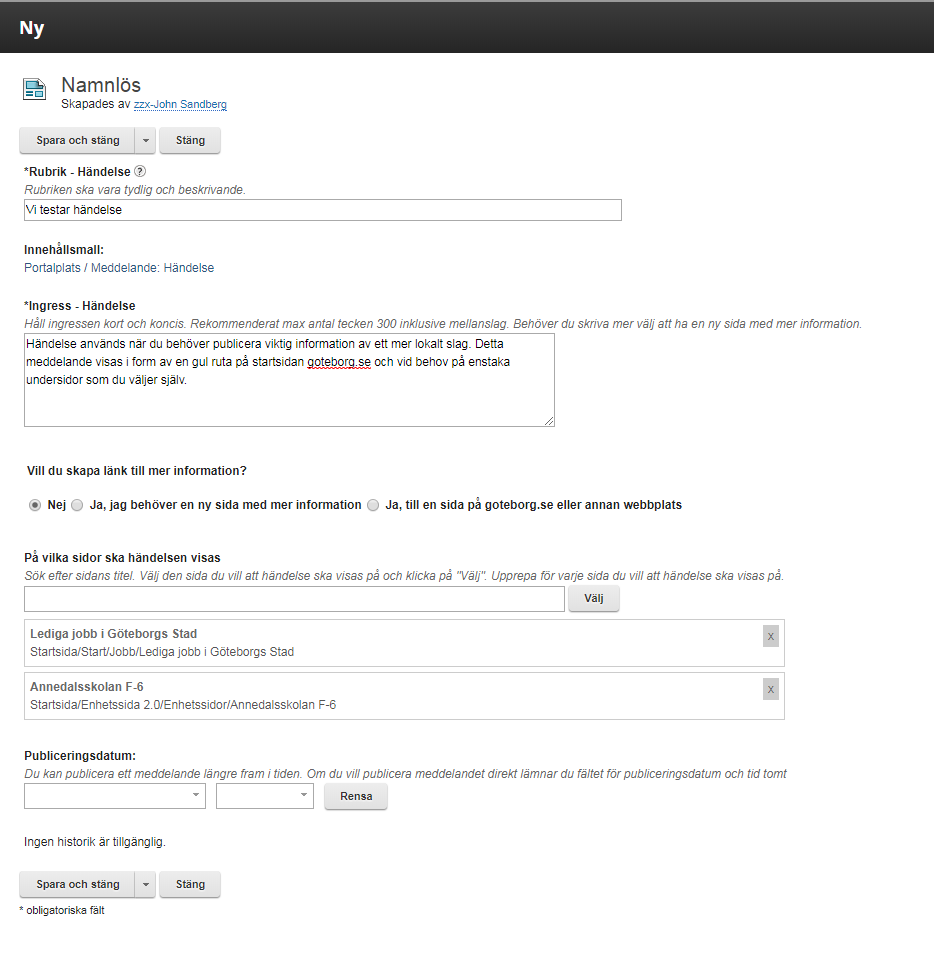 5
På vilka sidor?
Skriv in namnet på sidan, klicka välj!
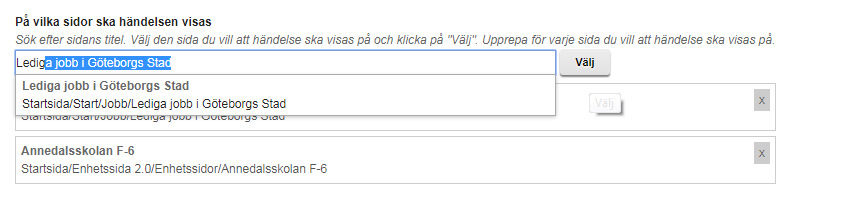 6
6
Vill du säga mer än 300 tecken?
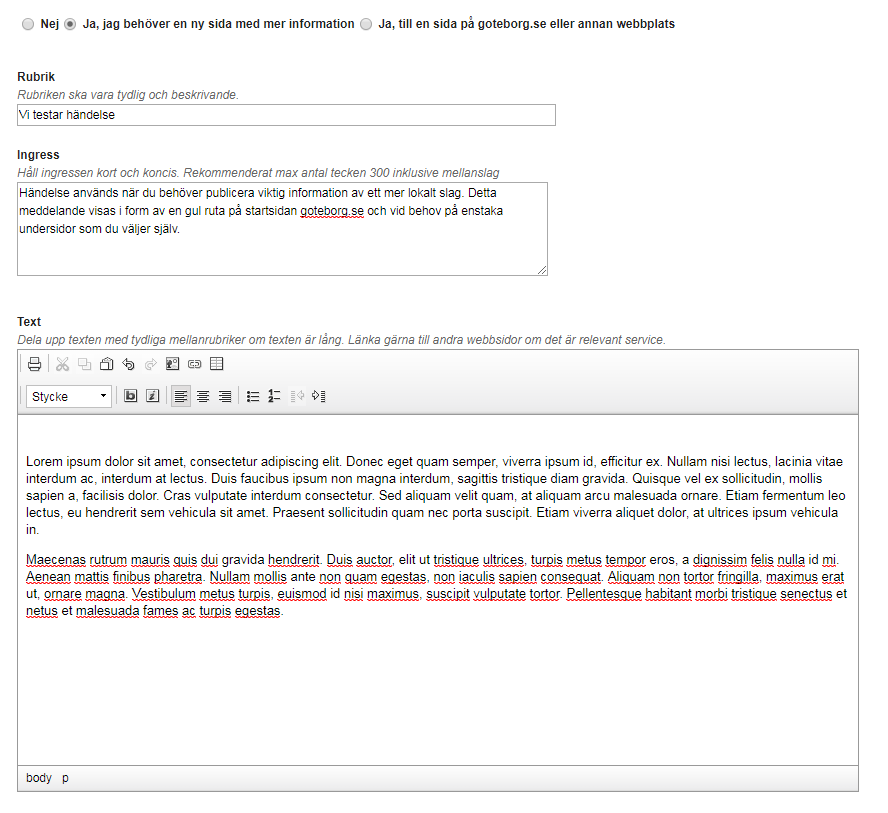 7
Hur ser det ut då?
8
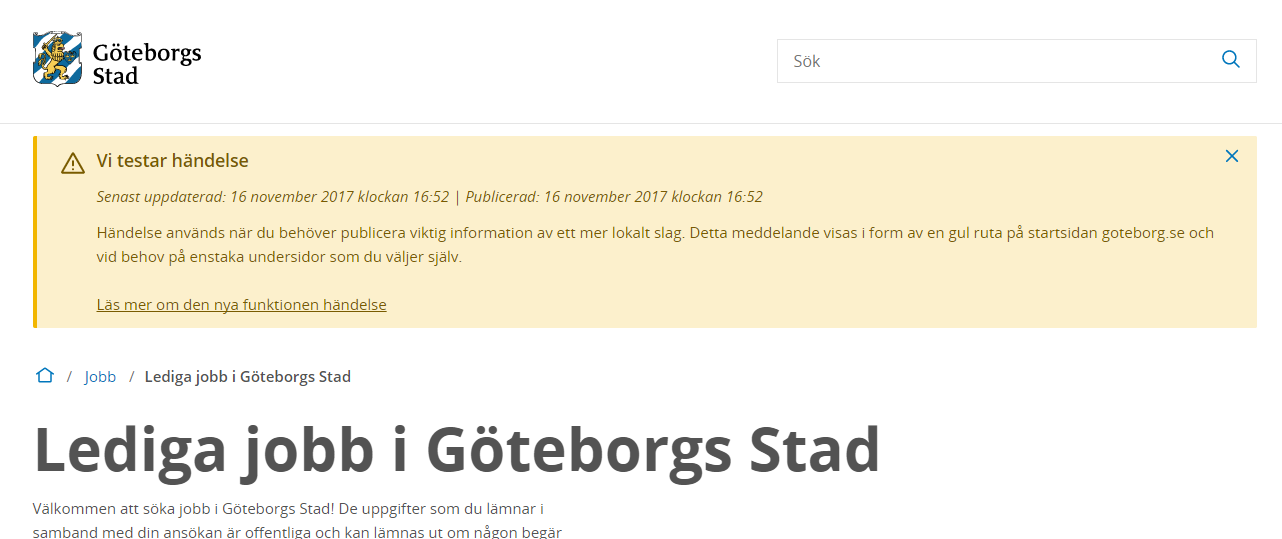 9
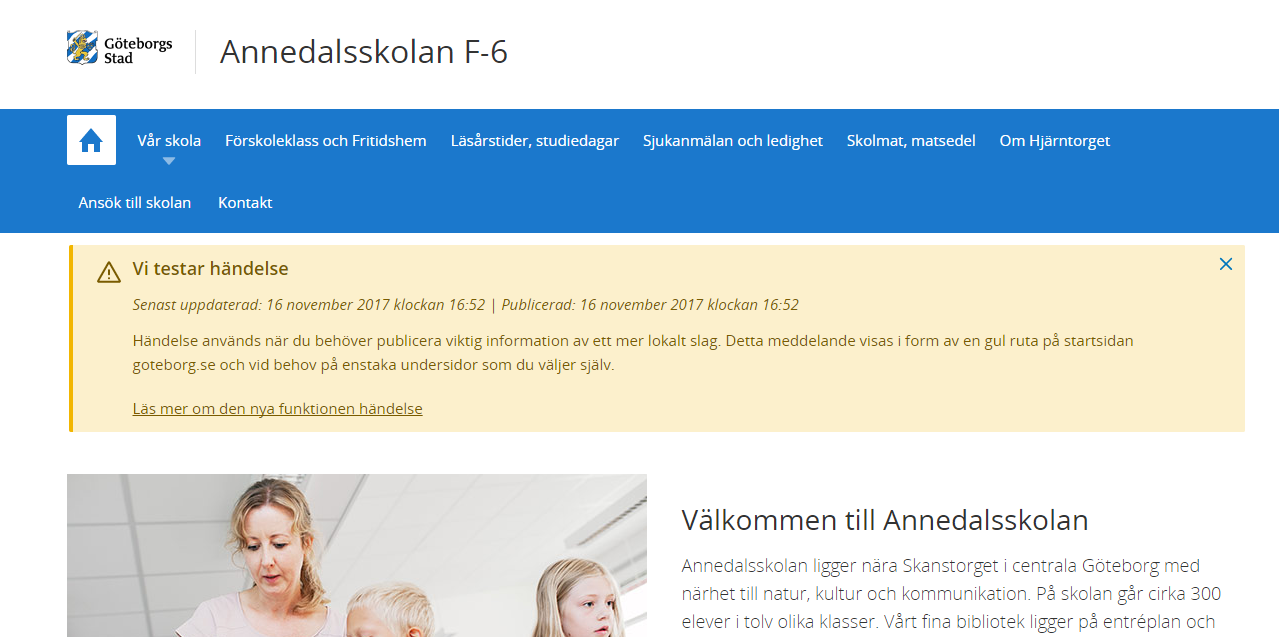 10
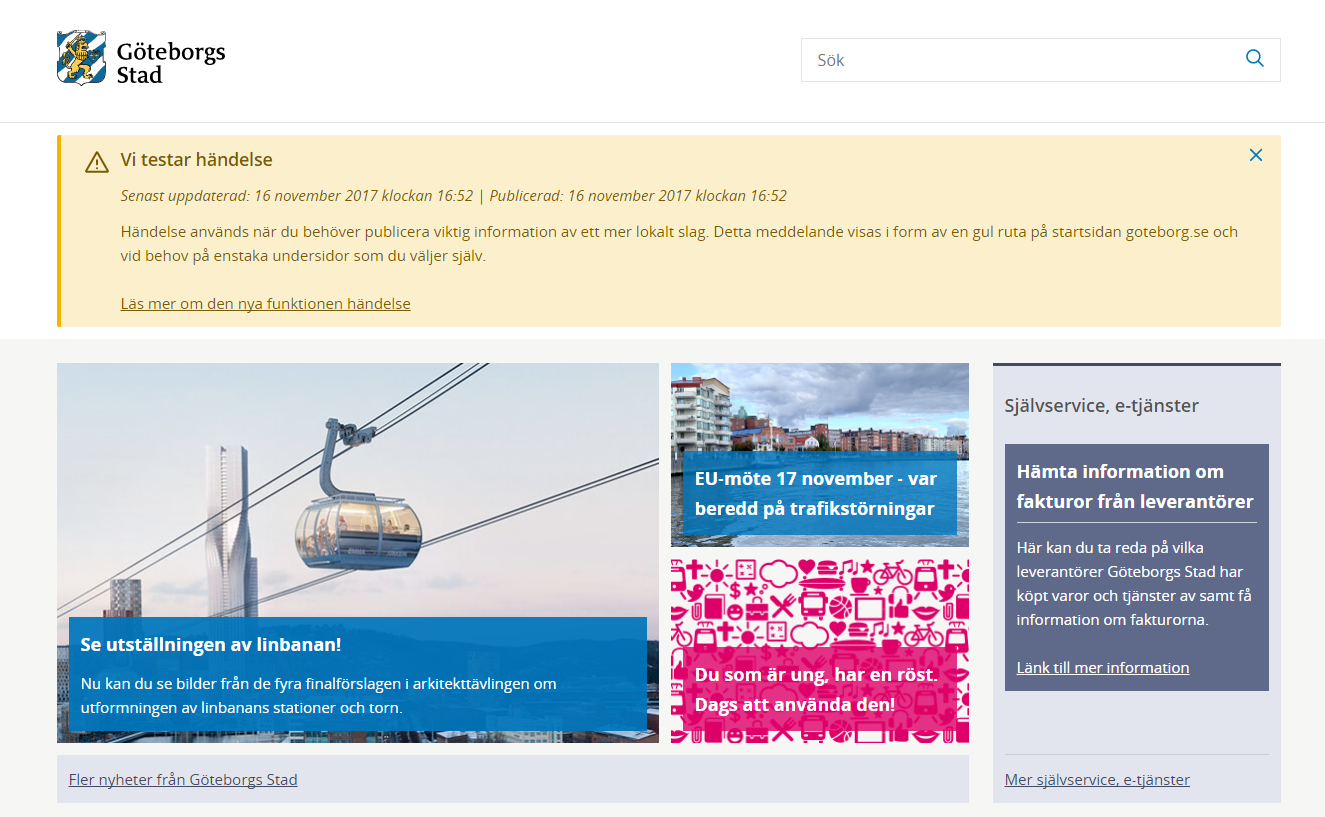 11
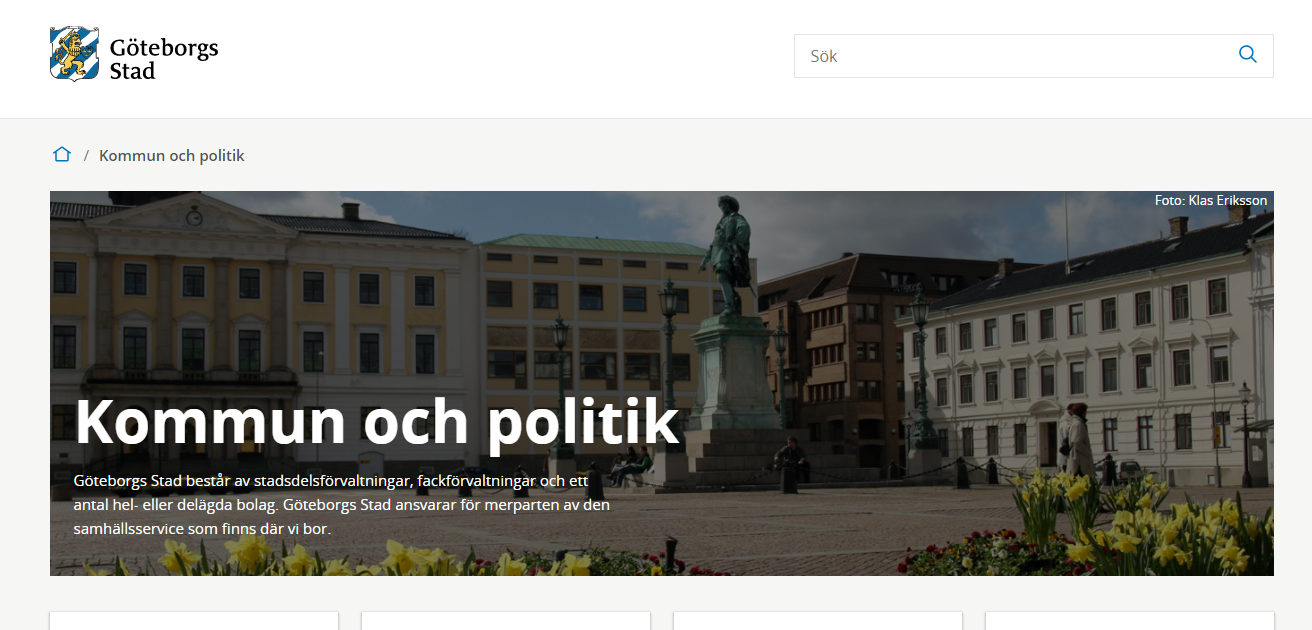 12
Oops, jag behöver justera händelse
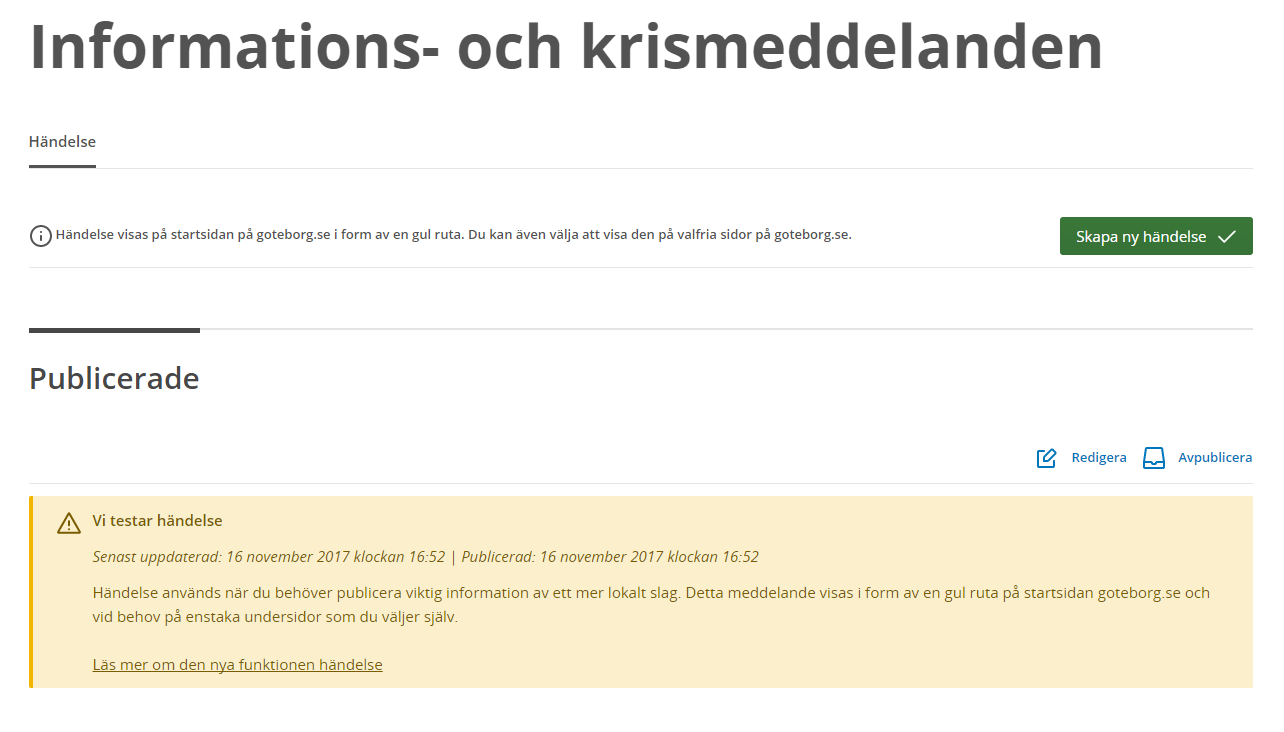 13
Allt lugnt – hur tar jag bort händelse?
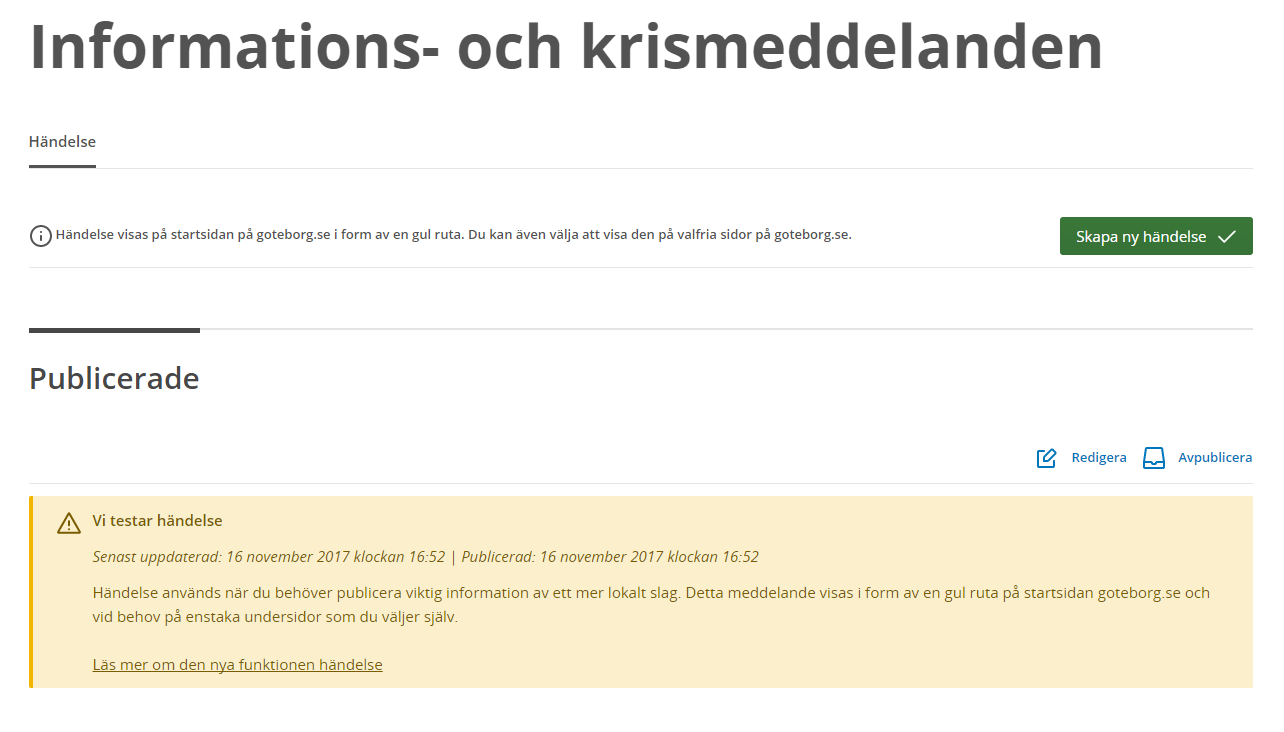 14
Vem har behörighet då?
Kommunikationschefens rollDet är kommunikationschefen i din förvaltning som avgör vem som ska ha behörighet att publicera händelse och när den ska användas. 

Förvaltningsredaktörens rollDet är du som förvaltningsredaktör som beställer behörigheten i serviceportalen. Kommunikationscheferna har behörighet redan nu.
15
Behöver jag informera någon?
När kommunikationschef i verksamheten beslutat att händelse ska publiceras, ska följande funktioner/personer informeras via e-post.
Kommunikationsdirektör (Helena Mehner)
Avdelningschef kommunikationsavdelningen (Ann Flyning)
Pressansvarig (Henrik Dahlberg)
Webbstrategiska verksamheten (support.digitalakanaler@goteborg.se)
16
Vad vill de veta?
E-postmeddelandet ska innehålla följande information:
Varför har händelse publicerats
På vilka sidor har händelse publicerats
När publicerades och uppdaterades händelse
17
Frågor?
18
Jag gillar inte att fråga i storgrupp, var kan jag läsa mer om detta?
I stadens krisinformation på intranätet!







Kom ihåg att även berätta för de som får behörighet om denna information.
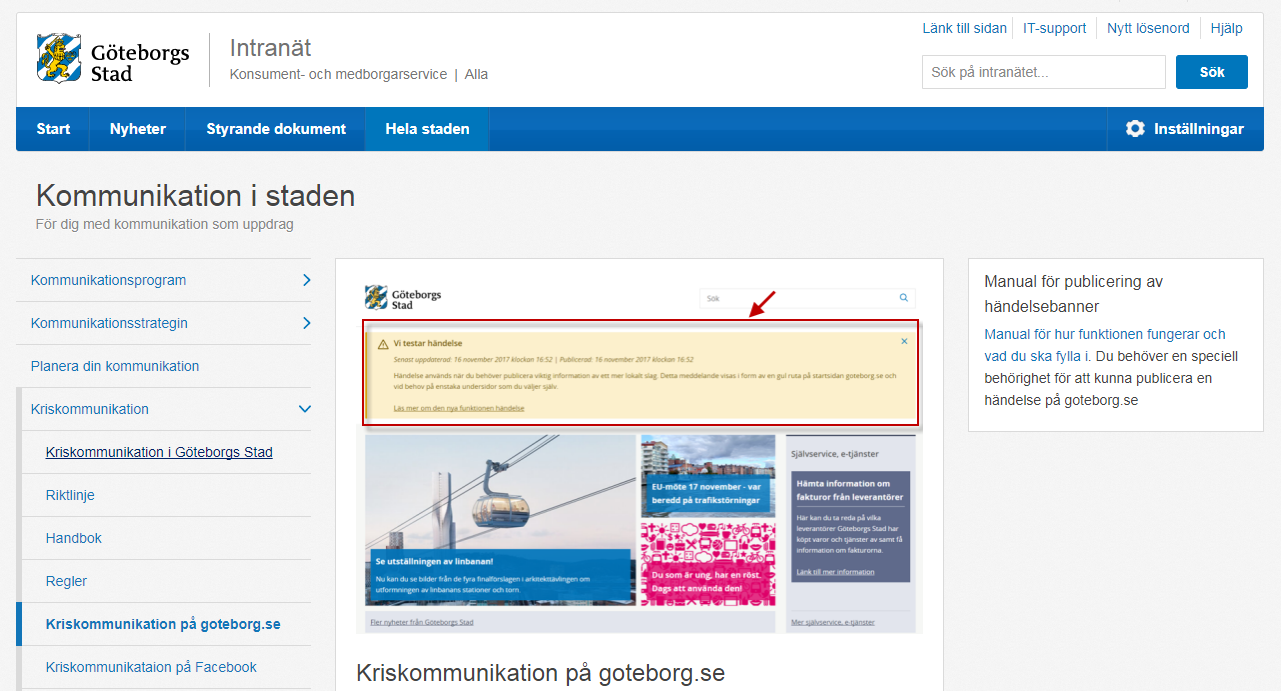 19
KONTAKT:

Frågor om när du använder funktionen:
Henrik Dahlberg
Telefon 072-536 10 99

Frågor om hur du använder funktionen: Webbstrategiska
support.digitalakanaler@goteborg.se
Är det akut ringer du 031-365 09 00